BAYİLİK SINAVISORU ANALİZLERİ
Doç. Dr. Levent ÜNLÜ

Selçuk Üniversitesi Ziraat Fakültesi
Bitki Koruma Bölümü
Alem: Animalia (Hayvanlar)
Şube: Mollusca (Yumuşakçalar)
		Sınıf: Gastropoda (Sümüklü Böcek ve Salyangozlar)
Şube: Nemathelminthes (Solucanlar)
		Sınıf: Nematoda (Nematodlar)		
Şube: Arthropoda (Eklembacaklılar)
		Sınıf: Arachnida (Örümcekler)
		Sınıf: Insecta (=Hexapoda, Böcekler)
Şube: Chordata (Omurgalılar)
		Sınıf: Mamalia (Memeliler)
			Takım: Rodentia (Kemirgenler)
		Sınıf: Aves (Kuşlar)
2008 Sınavı
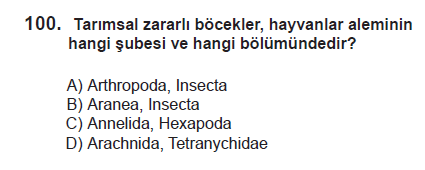 Tarımsal Mücadele Yöntemleri
Kültürel Önlemler,
Menaniksel Savaş,
Fiziksel Savaş,
Karantina Önlemleri,
Biyoteknik Yöntemler,
Biyolojik Savaş,
Kimyasal Savaş,
Entegre Savaş.
2009 Sınavı
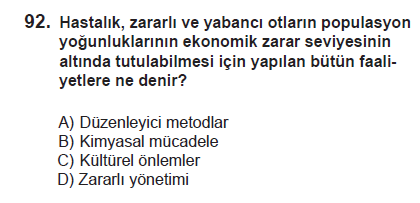 Ekonomik zarar seviyesi (EZD): Bir zararlının ekonomik zarara neden olan en düşük popülasyon yoğunluğudur.
Ekonomik zarar eşiği (EZE): 
Bir zararlının popülasyonunun, ekonomik zarar seviyesine ulaşmadan popülasyonunun düşürülmesi gerektiği noktadır.
Ekonomik Zarar Eşiği
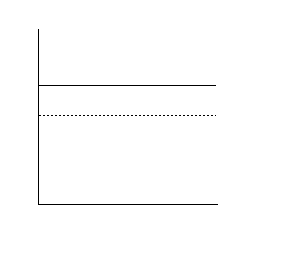 Ekonomik Zarar Seviyesi
Ekonomik Zarar Eşiği
2008 Sınavı
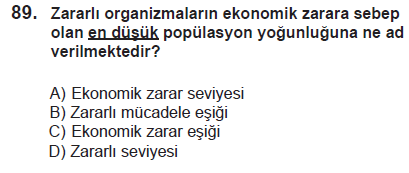 2008 Sınavı
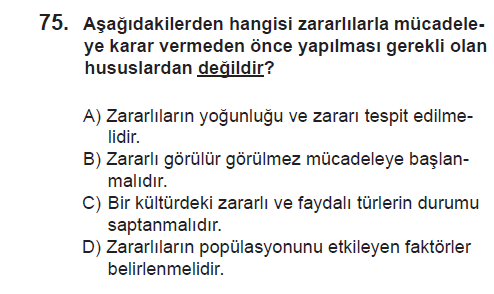 2009 Sınavı
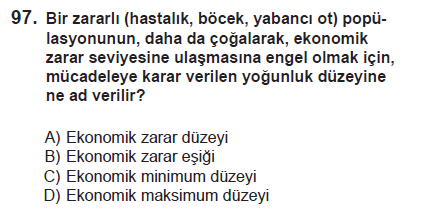 2010 Sınavı
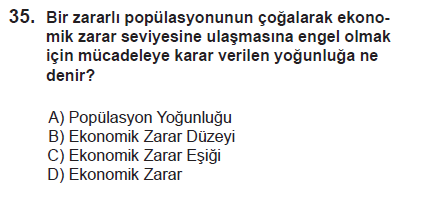 2011 Sınavı
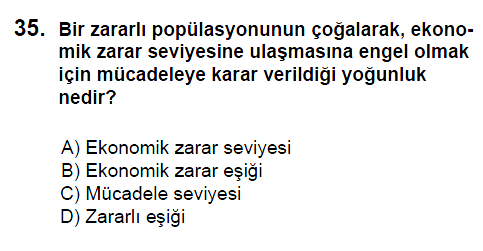 Zararlılar;
Ekonomik Zararlı Olmayan Türler,
Nadiren Zararlı Olan Türler,
Sürekli Zararlı Olan Türler,
Vahim Türler,
 olmak üzere dört grup içinde incelenirler.
Önceden Tahmin Erken Uyarı
Zararlının biyolojisinin izlenmesi,
Bitki fenolojisinin izlenmesi,
Zararlıların gelişme eşiği, thermal konstant ve sıcaklıkla olan ilişkilerden yararlanmak,
Yaşama alanları ve klimogramlardan yararlanmak gerekmektedir.
2008 Sınavı
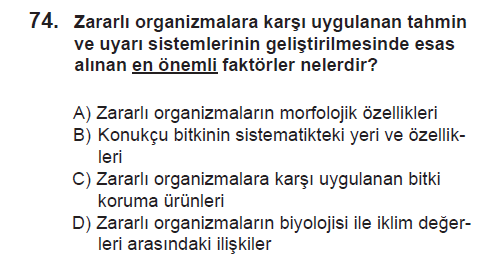 2008 Sınavı
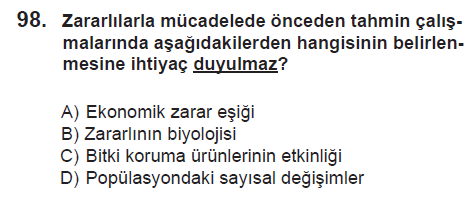 2009 Sınavı
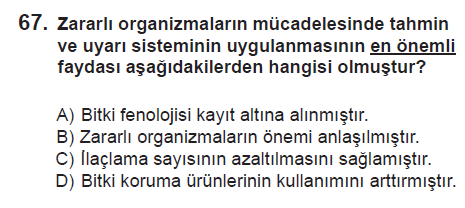 2010 Sınavı
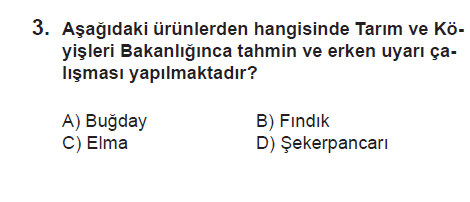 2010 Sınavı
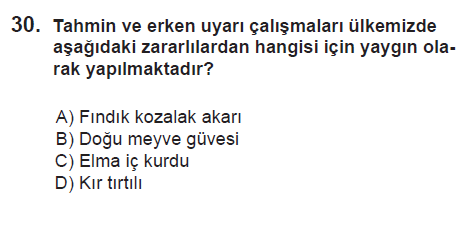 2011 Sınavı
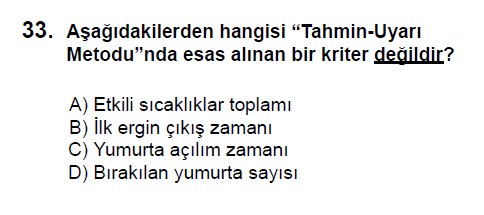 Kültürel Önlemler
Sağlıklı bitki yetiştirmek
		-Toprak işleme
		-Uygun yer seçimi
		-Gübreleme
		-Bitki sıklığı
		-Sulama ve drenaj
Kültürel Önlemler
Yabancı otlar ve bitki artıkların temizlenmesi
Ekim, dikim ve hasat zamanının ayarlanması
Ekim nöbeti (Münavebe)
Tuzak bitki yetiştirmek
Dayanıklı bitki tür ve çeşitleri yetiştirmek
		-Tercih olunmama
		-Antibiosis
		-Tolerans
2011 Sınavı
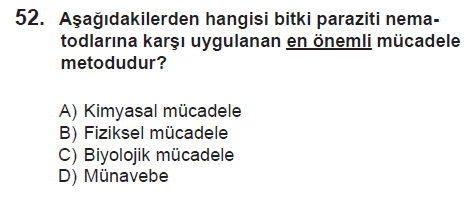 Mekaniksel Mücadele
Toplama
Engelleme
Ezme, eleme
Sarsma ve silkme
Mekaniksel Mücadele
Tuzakla yakalama
		-Işık tuzağı
		-Renk tuzakları
		-Yapışkan tuzaklar
		-Feromon tuzakları
		-Tuzak yemler
		-Kışlak tuzakları
		-Kapanlar
2011 Sınavı
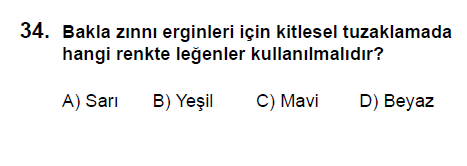 Fiziksel Mücadele
Zararlıların yaşadıkları ortamın fiziksel özelliklerini değiştirmek suretiyle popülasyonlarının ekonomik zarar eşiği altında tutulmasıdır.
Fiziksel Mücadele
Yüksek sıcaklık,
		-Sıcak su,
		-Su buharı,
		-Solarizasyon,	
Düşük Sıcaklık
Yakma
Suya daldırma
Sesten faydalanma
Mineral Tuzlardan faydalanma
Radyasyondan faydalanma
2008 Sınavı
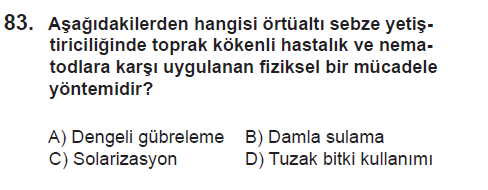 Biyoteknik Mücadele
Zararlıların biyoloji, fizyoloji ve davranışları üzerine etkili olan bazı yapay veya doğal maddeler kullanarak zararını önlemek için alınan tedbirlerdir.
Biyoteknik Mücadele
Feromonlar,
Juvenil Hormon Analogları (JHA)
Uzaklaştırıcılar
Beslenmeyi engelleyiciler
2008 Sınavı
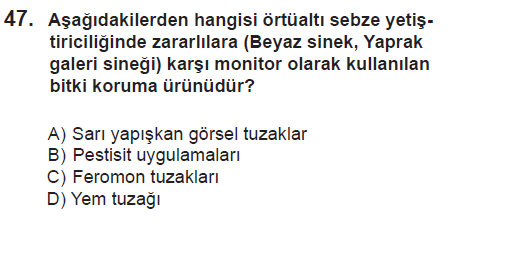 Biyolojik Mücadele
Zararlı popülasyonunu ekonomik zarar eşiğinin altında tutmak amacıyla, üzerinde yaşayan canlı organizmalardan faydalanarak yapılan mücadeledir.
Biyolojik Mücadele
Parazit: Konukçusunu zayıflatıp, öldürmeyen canlılardır.
Parazitoit: Konukçusu üzerinde beslenen, onun üzerinde gelişen ve en sonunda öldüren canlılardır.
Predatör: Konukçusu hemen öldüren canlılardır (Avcı).
2008 Sınavı
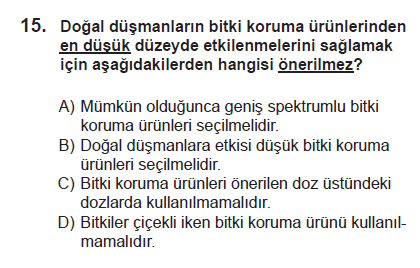 2008 Sınavı
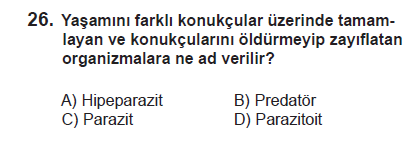 2008 Sınavı
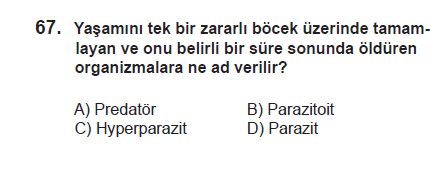 2008 Sınavı
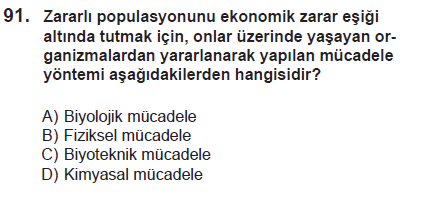 2008 Sınavı
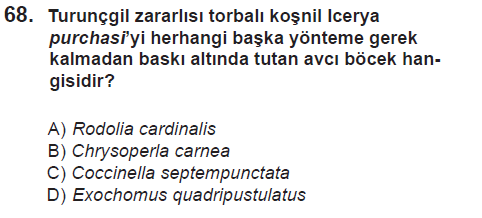 2008 Sınavı
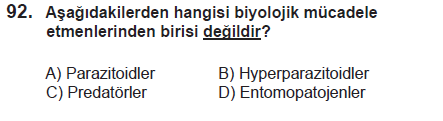 2008 Sınavı
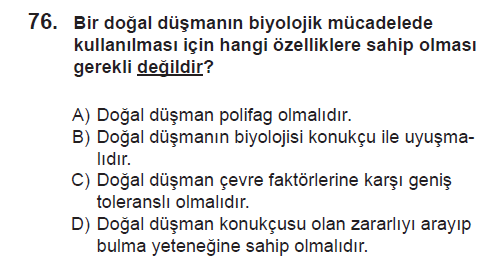 2009 Sınavı
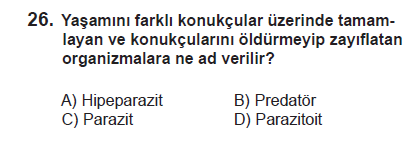 2009 Sınavı
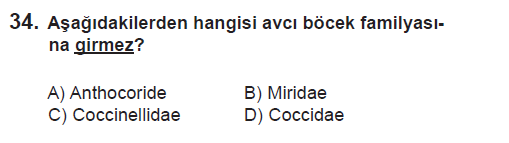 Organik Tarım
2008 Sınavı
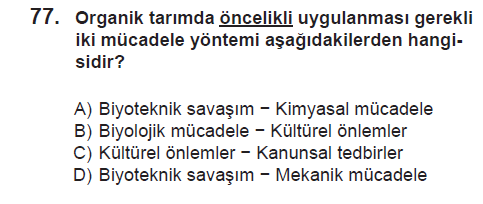 2008 Sınavı
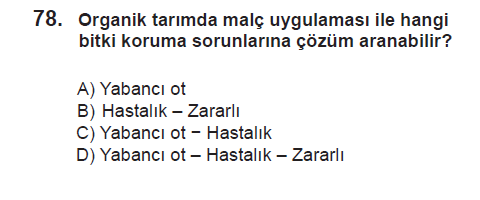 2008 Sınavı
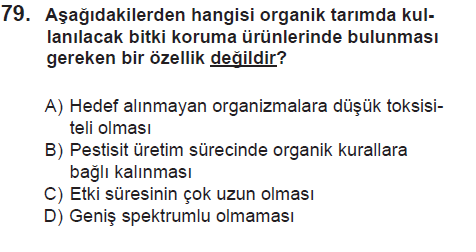 2008 Sınavı
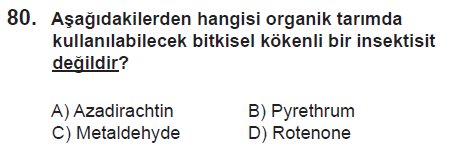 2008 Sınavı
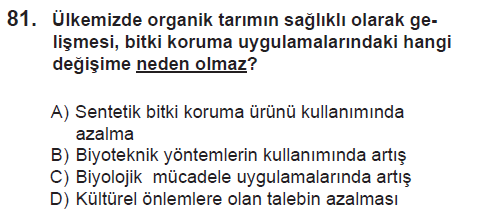 2009 Sınavı
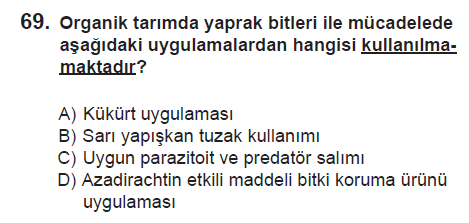 2009 Sınavı
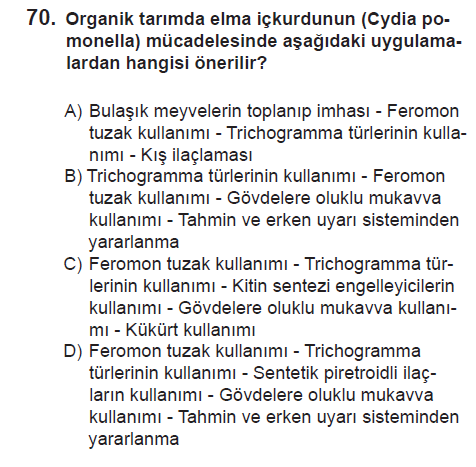 2010 Sınavı
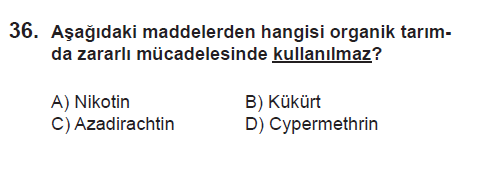 2010 Sınavı
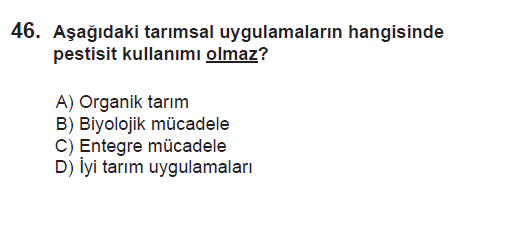 Kimyasal Mücadele
Zararlı, hastalık ve yabancı otların mücadelesi için kullanılan kimyasal maddelere pestisit denir.
Pestisit = Etkili Madde + Dolgu Maddesi
Bitki koruma ürünün göstermiş olduğu etkiye biyolojik etki denir.
2008 Sınavı
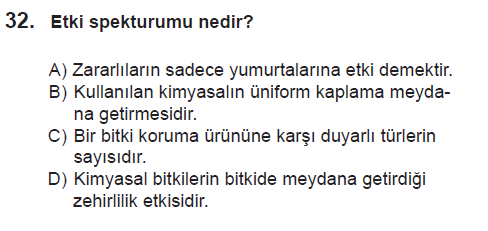 2009 Sınavı
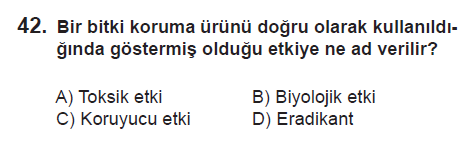 2009 Sınavı
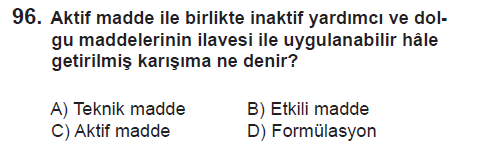 2010 Sınavı
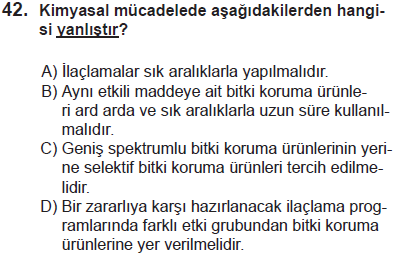 Pestisit = Tarım İlacı
İnsektisit, Fungisit, Herbisit, Akarisit gibi ilaçların tamamına pestisit adı verilir.
Pestisitler 15-30 °C sıcaklıklar arasında uygulanmalıdır.
2010 Sınavı
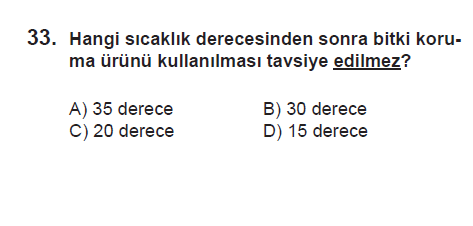 2009 Sınavı
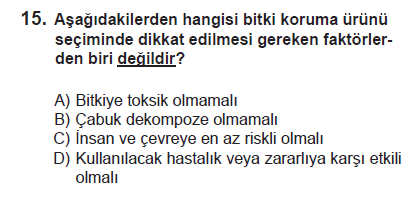 Pestisitler
Etkiledikleri canlı grubuna göre;
	-İnsektisit 	(Böcekler)
	-Fungisit 		(Funguslar)
	-Akarisit 		(Akarlar)
	-Avisit 		(Kuşlar)
	-Rodentisit 	(Kemirgenler)
	-Nematisit 	(Nematodlar)
	-Mollussisit 	(Yumuşakçalar)
Biyolojik dönemlerine göre;
	-Ovisit	(Yumurta öldüren)
	-Larvisit	(Larvaları öldüren)
Etki şekillerine göre;
	-Kontakt (Değme)
	-Mide zehiri
	-Solunum yolu etkili
2009 Sınavı
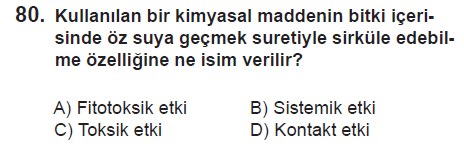 2009 Sınavı
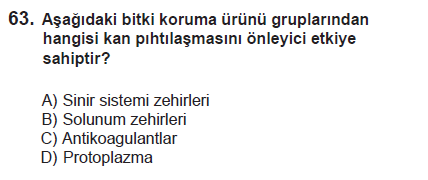 2011 Sınavı
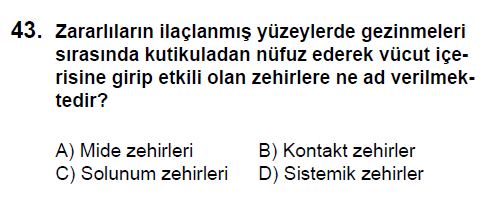 2011 Sınavı
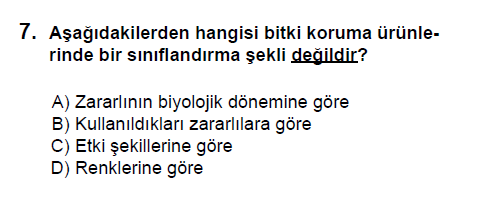 2009 Sınavı
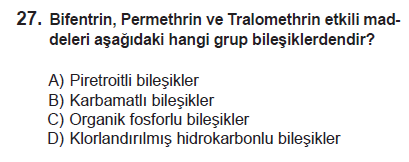 2009 Sınavı
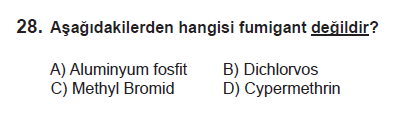 2009 Sınavı
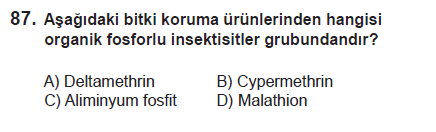 Formulasyon Şekilleri
Toz İlaç 					DP
Islanabilir Toz				WP
Suda dağılan granül			SG 
Tohum İlaçları				DS
Suda Çözünen Toz İlaç		SP
Emülsiyon Konsantre			EC
Akıcı Konsantre				SC
Suda eriyen konsantre		SL
Granüller					G, GR
Yağlar					GS
Tablet					TB
Aerosoller				AE
Toz İlaçlar (DP)
Toz halinde kullanılan pestisitlerdir.
Islanabilir Toz İlaçlar (WP)
Toz ilaç görünümünde olup, su ile karıştırılarak kullanılan pestisitlerdir.
Suda Çözünen Toz İlaçlar (SP)
Suda çözünüp, eriyik haline gelen pestisitlerdir.
Kuru Tohum İlaçları (DS)
Tohumlukların ilaçlanmasında kullanılan, renk maddesi, tozumayı önleyici ve yapışmayı sağlayan demir oksit, vazelin gibi yardımcı maddeleri içerir.
Granüller  (GR)
Toz ilaçlara benzeyen, toprağa uygulanan pestisitlerdir.
Emülsiyon Konsantre İlaçlar (EC)
Suda çözünüp, eriyik haline gelen sıvı pestisitlerdir.
2008 Sınavı
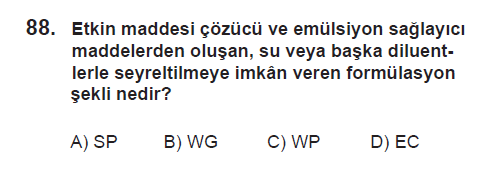 2009 Sınavı
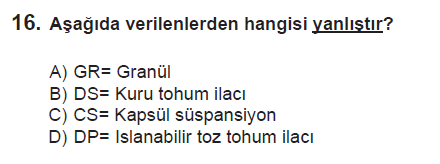 2010 Sınavı
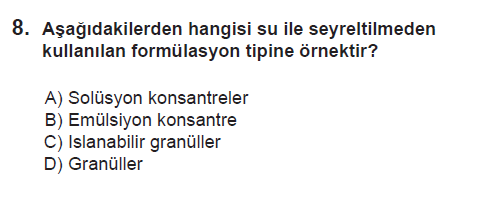 2011 Sınavı
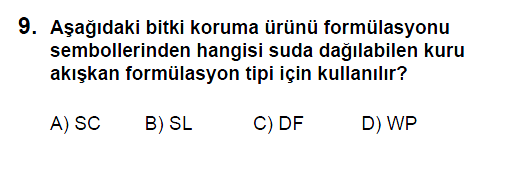 2011 Sınavı
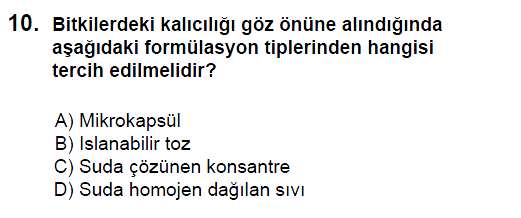 Doz
Birim alan veya birim hacimdeki etkili madde miktarına denir. Etkili madde yada preparata göre verilebilir.
A= B x 100
           C
A: Preparat Miktarı (g yada ml)
B: Etkili Madde Miktarı (g yada ml)
C: Etkili madde oranı (%)
2010 Sınavı
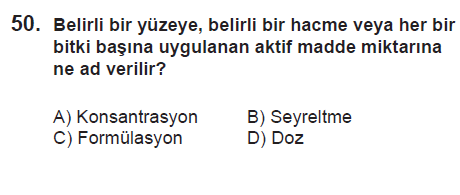 2008 Sınavı
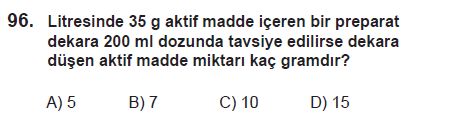 A= B x 100
           C
200= B x 100
               35
2009 Sınavı
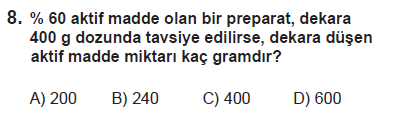 A= B x 100
           C
400= B x 100
               60
2009 Sınavı
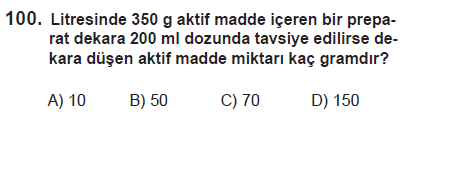 A= B x 100
           C
200= B x 100
               350
2011 Sınavı
2. Litrede 450 g aktif madde bulunan bir bitki
    koruma ürünü, dekara 300 g tavsiye edilmesi
    durumunda dekara düşen aktif madde 
     miktarı kaç gramdır?
A) 135	B) 175	C) 225	D) 255
A= B x 100
           C
300= B x 100
               450
2008 Sınavı
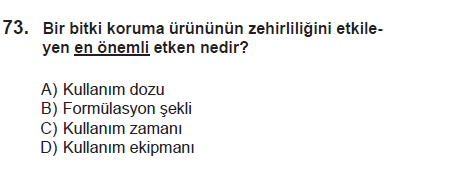 2011 Sınavı
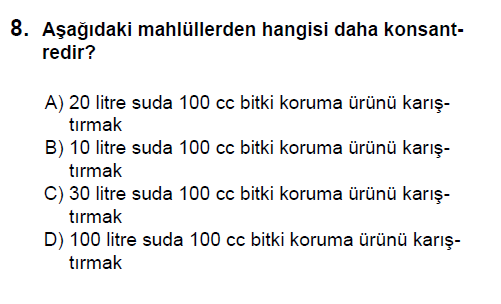 2011 Sınavı
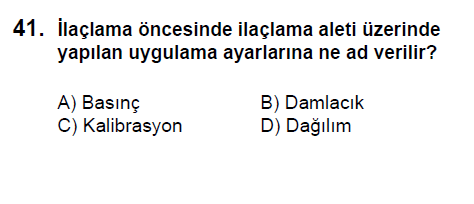 LD50
Bir zararlı popülasyonunun, %50 sinin ölümüne sebep olan öldürücü doz miktarıdır.
LD50 değeri ne kadar düşükse, ilaç çok kadar zehirlidir.
2008 Sınavı
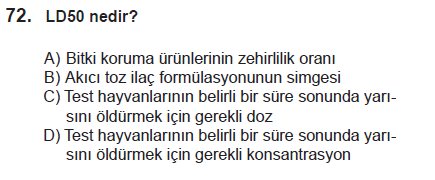 2009 Sınavı
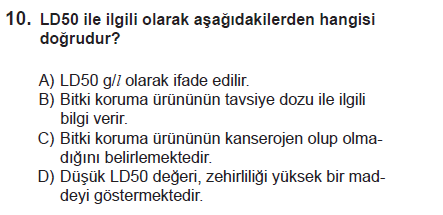 2009 Sınavı
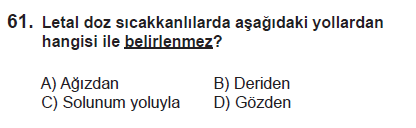 2009 Sınavı
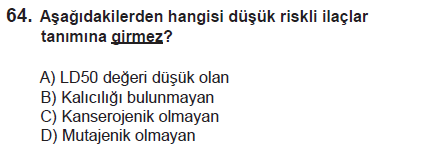 2010 Sınavı
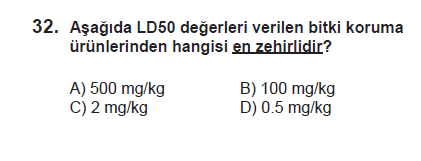 2011 Sınavı
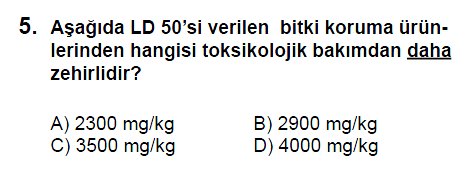 2011 Sınavı
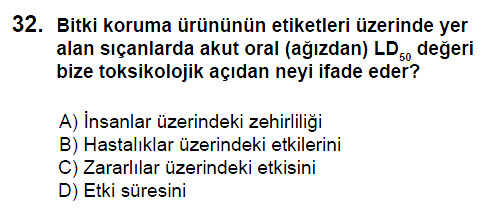 Tolerans
Pestisitlerin insan ve hayvan yiyeceği olarak kullanılan ürünler üzerinde bulunmasına göz yumulabilen kalıntı miktarıdır. 
Birimi ppm, mg/kg olarak ifade edilir.
MRL= Maximum Residue Level
            (Maksimum Kalıntı Miktarı)
2008 Sınavı
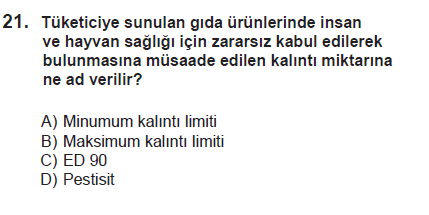 2008 Sınavı
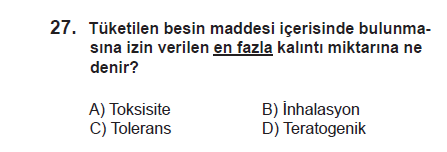 2009 Sınavı
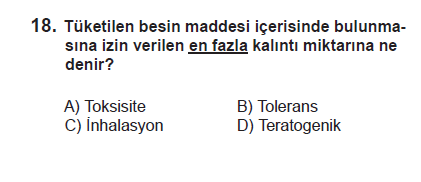 2009 Sınavı
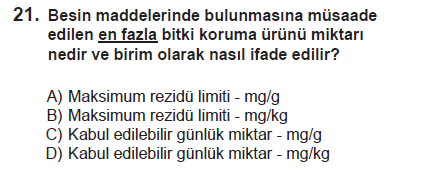 2010 Sınavı
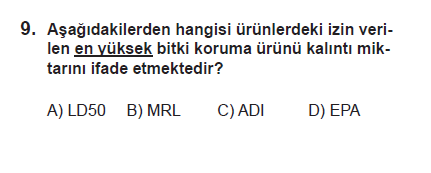 2011 Sınavı
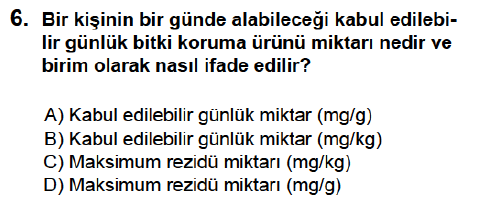 Pestisit = Etkili madde + Dolgu maddesi
Etkili Madde
Zararlıları öldüren ana unsurdur,
Pestisidin içerisinde belirli bir yüzde oranında bulunması gerekir (%5-60),
Firmalar tarımsal ilaçların Etkili Madde adını ve miktarını etiketlerde belirtmek zorundadır.
2010 Sınavı
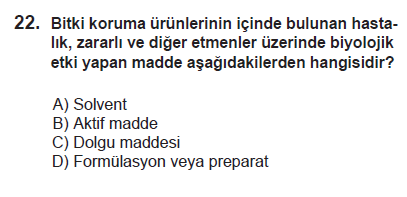 2011 Sınavı
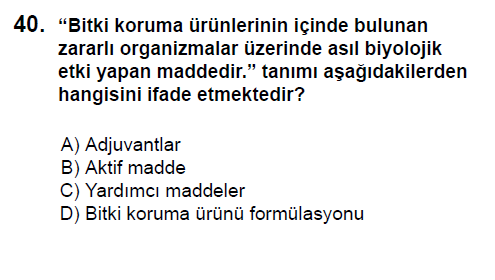 Dolgu Maddesi
Etkili maddeyi taşıyan, herhangi bir bileşikle tepkimeye girmeyen unsurdur.
			    Diğer maddeler
Pestisitlerin etkililiğini, dayanıklılığını artıran, uygulama kolaylığı sağlayan, fitotoksik etkiyi azaltan, kullanıcıları uyaran maddelerdir.
Bekleme Süresi
Son ilaçlama ile hasat arasında geçmesi gereken süredir.
2008 Sınavı
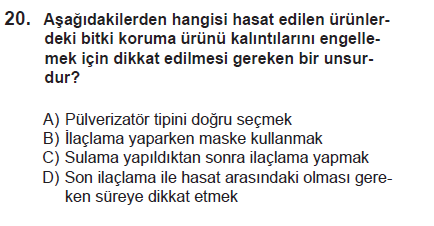 2008 Sınavı
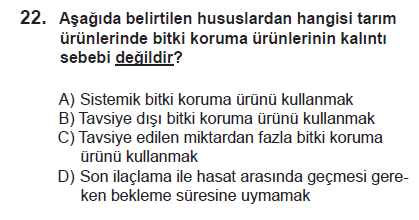 2008 Sınavı
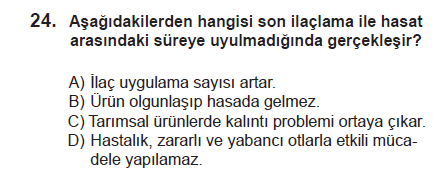 2009 Sınavı
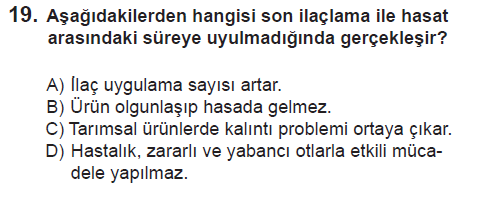 2009 Sınavı
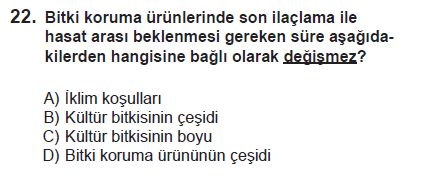 2009 Sınavı
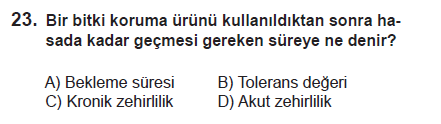 2010 Sınavı
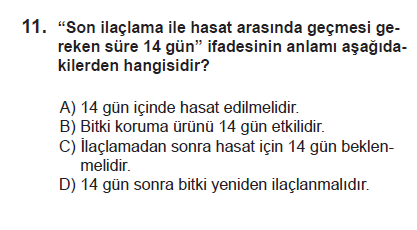 Pestisitlerin Sınıflandırılması
İnsektisit		Böcekleri öldüren ilaçlar
Akarisit		Akarları (Kır. Örm.) öldüren ilaçlar
Fungisit		Mantarları (Fungusları) öldüren ilaçlar
Herbisit		Yabancı otları öldüren ilaçlar
Nematisit	Nematodları öldüren ilaçlar
Mollussisit	Süm. Böcek ve Salyan. Öldüren ilaçlar
Rodentisit	Kemirgenleri öldüren ilaçlar
Avisit		Kuşları öldüren ilaçlar
2008 Sınavı
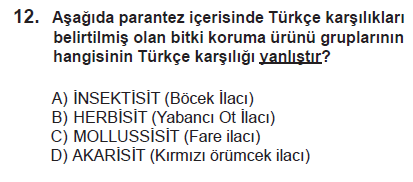 2008 Sınavı
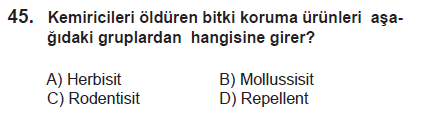 2009 Sınavı
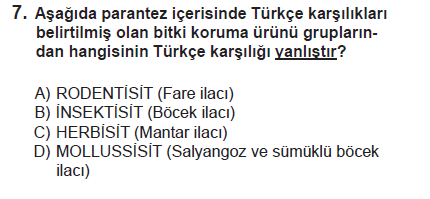 2009 Sınavı
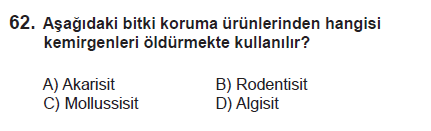 2009 Sınavı
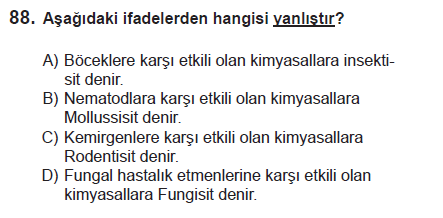 2010 Sınavı
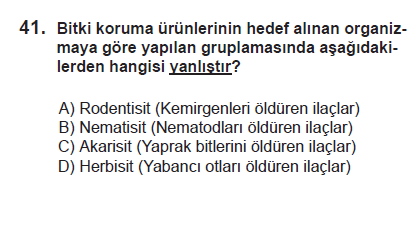 Pestisitlerin Faydalılara Olan Etkisi
Doğal düşmanlara etkisi düşük olanlar seçilmeli,
Spesifik yada dar etki spektrumuna sahip ilaçlar seçilmeli,
Önerin dozların üzerinde kullanılmamalı,
Bitkilerin çiçekli dönemlerinde ilaçlama yapılmamalıdır.
2008 Sınavı
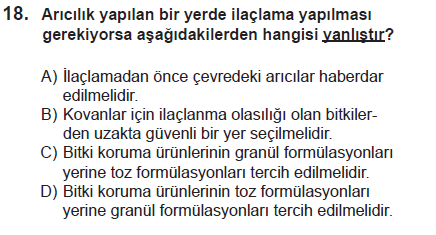 2009 Sınavı
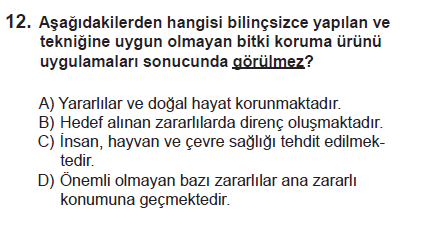 2009 Sınavı
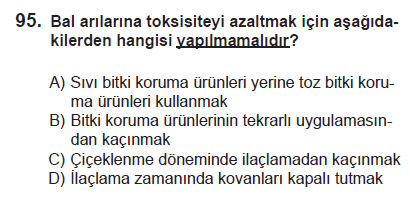 BİTKİ KORUMA ÜRÜNÜ GRUPLARINA GÖRE ETİKETLERİN ZEMİN RENKLERİ
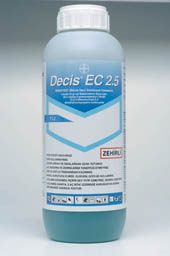 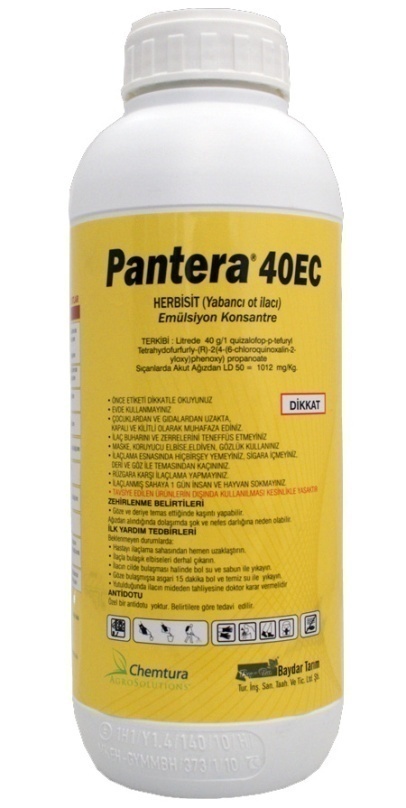 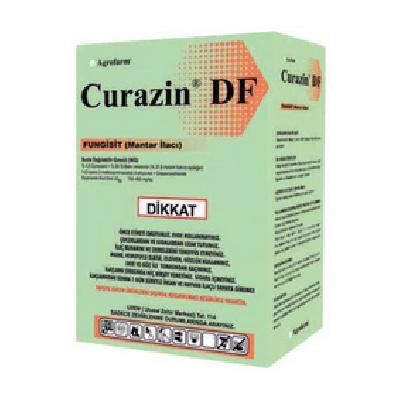 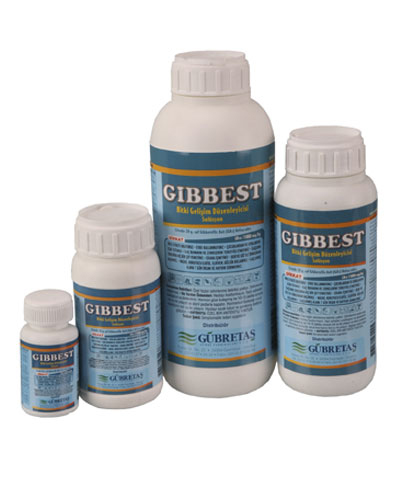 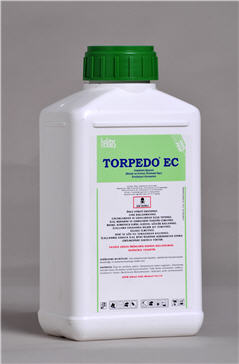 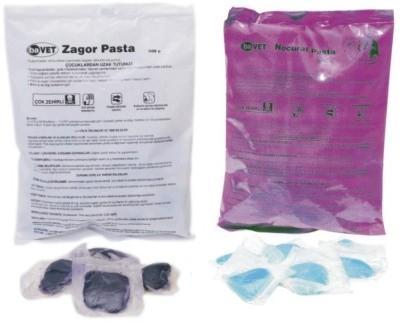 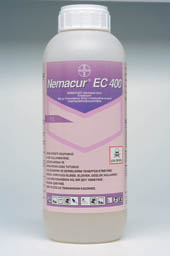 2008 Sınavı
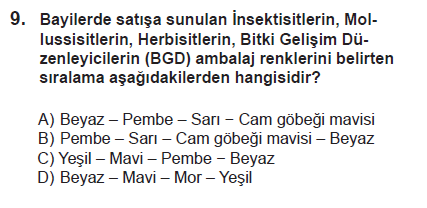 2009 Sınavı
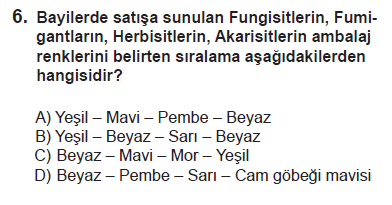 Direnç (Dayanıklılık)
Bir insektisidin, bir türün normal bir popülasyonundaki bireylerin çoğunu öldürdüğü ispatlanan dozunun, aynı böceğin diğer bir popülasyonunu öldürmemesidir.
Morfolojik dayanıklılık,
Davranış dayanıklılığı,
Fizyolojik dayanıklılık,
Çapraz dayanıklılık,
Çok yönlü dayanıklılık,
2008 ve 2011 Sınavları
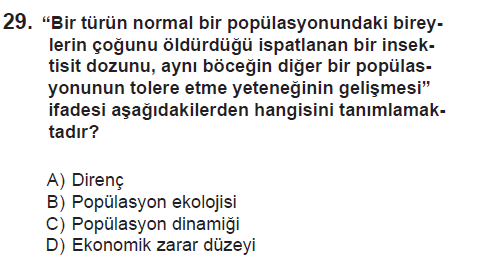 2010 Sınavı
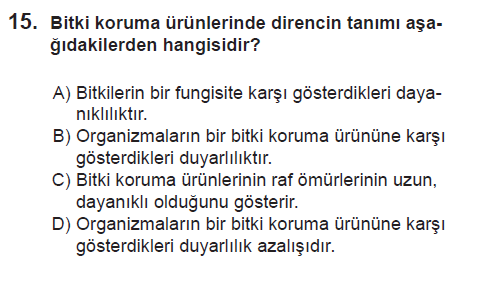 Dayanıklılığa,
Çevre şartları,
Fizyolojik etkenler,
Kalıtsal etkenler neden olabilirler.
2008 Sınavı
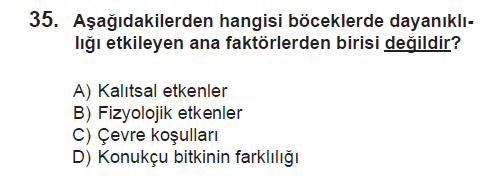 Morfolojik Dayanıklılık
Zararlının vücut yapısı nedeniyle görülen dayanıklılıktır. Böceğin vücudunun sık kıllı, kütikulasının kalın olması gibi…
Davranış Dayanıklılığı
Zararlının davranışı nedeniyle ortaya çıkan dayanıklılıktır. Depo zararlılarının ilaçlamalarda stigmalarını kapatma davranışı gibi…
Fizyolojik Dayanıklılık
Zararlıların fizyolojik faaliyetleri sonucu biyokimyasal yollarla meydana getirdikleri dayanıklılık şeklidir. İlacın nüfuzunu engelleyen barsak veya mide çeperinin olması, pestisidi tutan yağ ve lipid, çeşitli enzimlerin olması gibi…
2009 Sınavı
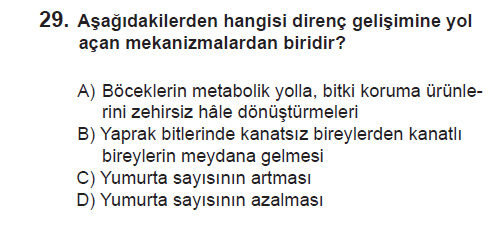 Çapraz Dayanıklılık(Cross resistance)
Bir zararlının herhangi bir pestisite karşı kazandığı dayanıklılığın, aynı gruptan bir diğer pestisite de otomatikman kazandığı dayanıklılıktır.  Organik fosforlu bir ilaca dayanıklılık kazanan bir zararlının, başka bir organik fosforlu ilaca karşı kazanmış olduğu dayanıklılık gibi…
2008 Sınavı
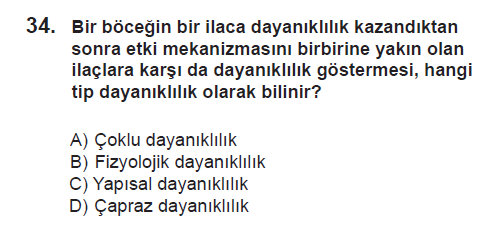 2010 Sınavı
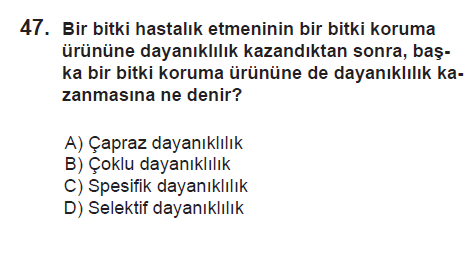 2011 Sınavı
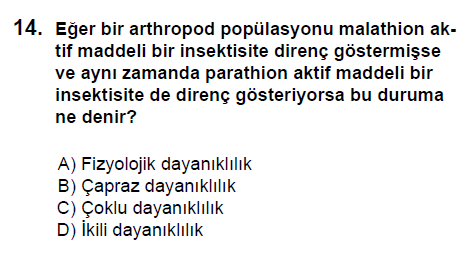 Çok Yönlü Dayanıklılık(Multiple resistance)
Zararlılarda birden fazla yolla meydana gelen dayanıklılıktır.
Dayanıklılığı engellemek için;
Geniş spektrumlu pestisitler tercih edilmemeli,
İlaçlamalar sık aralıklarla yapılmamalıdır,
Etki süresi kısa süren ilaçlar tercih edilmelidir,
Yüksek dozda ilaçlar kullanılmamalıdır,
Aynı zararlıya karşı farklı etkili madde gruplarından ilaçlara yer verilmelidir,
İlaçlara sinerjist maddeler eklenmelidir.
2009 Sınavı
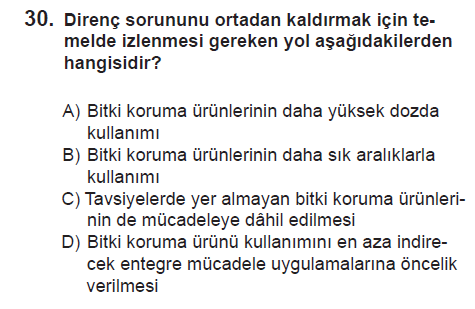 2010 Sınavı
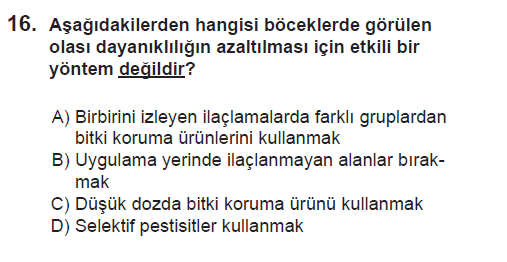 Bitki Koruma Ürününün Etiketinde;
a) Bitki koruma ürününün ticari adı;
b) Bitki koruma ürününün içerdiği aktif madde adı ve oranı;
c) Bitki koruma ürününün formülasyonu;
ç) Bitki koruma ürününün kontrol ettiği etmene göre sınıfı;
d) Ruhsatname tarih ve numarası;
e) Bitki koruma ürününün net ağırlığı;
f) Azami perakende satış fiyatı;
g) İmal ve son kullanım tarihi;
ğ) Etiket veya şişe/ambalaj üzerinde her imalata ait şarj numarası.
h) İmalatçı ve/veya ruhsat sahibi firmanın unvanı, adres ve telefon numarası.
ı) Taşıma ve nakliye sırasında dikkat edilecek hususlar.
i) İthal edilmiş mallarda, yurt dışındaki üretici firmanın unvanı ve açık adresi.
2008 Sınavı
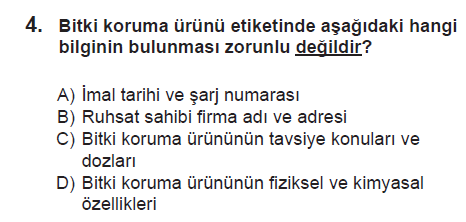 2009 Sınavı
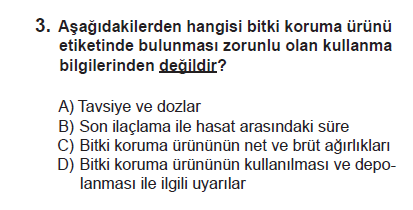 2010 Sınavı
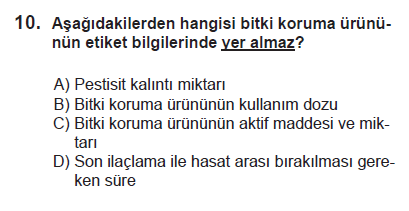 Pestisitlerin karışılabilirliği
Pestisitlerin birbirleriyle karıştırılarak kullanılması uygulamada ekonomi saplaması için önemlidir.
İlaçlar karıştırılırken özelliklerini yitirmemesi ve birbirlerine zarar vermemesi gerekir.
Karışım tabloları her yıl hazırlanıp, ilgililere bilgi verilir.
2009 Sınavı
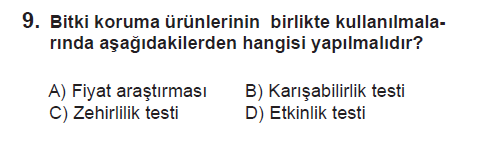 Pestisitlerde Zehirlilik SınıflarıPestisitler, insanlar ve çevredeki diğer canlılara olan zehirliliğini belirlemek amacıyla 4 sınıfa ayrılırlar.
LD50  (mg/kg)
Çok zehirli			0-5			
Zehirli				5-50
Orta derecede zehirli	50-500
Az zehirli				500<
2008 Sınavı
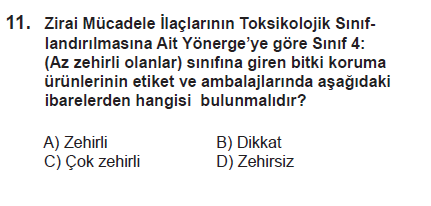 2009 Sınavı
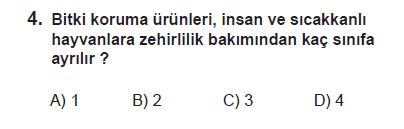 2010 Sınavı
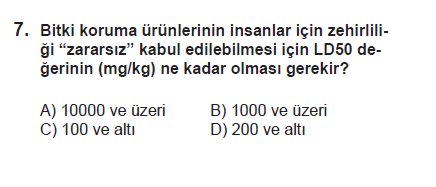 2010 Sınavı
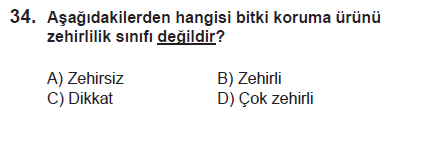 Fitotoksisite
Yapılan zirai mücadelelerde, kullanılan bitki koruma ürünlerinden bitkilerin zarar görmesi durumudur.
2008 Sınavı
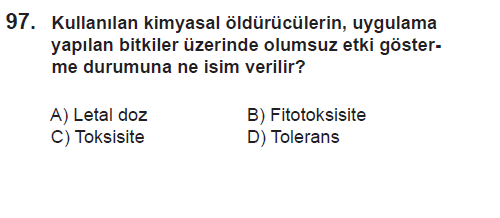 Bitki Koruma Ürününün Etiketinde Korunma bilgileri ve esasları
a) Sıcakkanlıların korunması
b) Zehirlenme belirtileri
c) İlk yardım önlemleri
ç) Antidotu ve gerekli bilgiler
Pestisitlerin İnsanlara Etkileri
Ani (Akut) Zehirlenme: İnsan vücuduna alınmasından itibaren ilk 24 saat içinde meydana gelen zehirlenmelerdir.
Yavaş (Kronik) Zehirlenme: Kullanım sırasında ve özellikle ürünler üzerinde bulunan pestisit kalıntısı ile vücuda alınan pestisitlerle oluşan zehirlenmelerdir.
2008 Sınavı
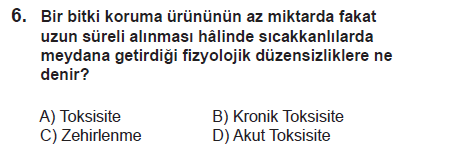 2009 Sınavı
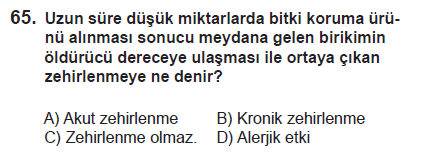 2008 Sınavı
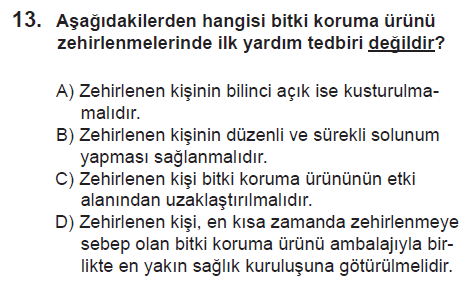 2008 Sınavı
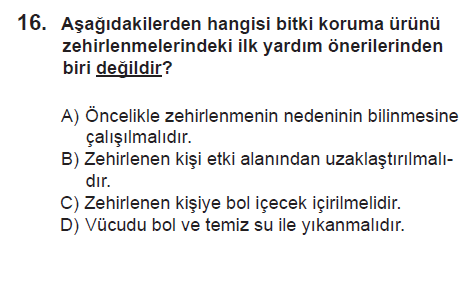 Pestisit Zehirlenmelerinde Antidot kullanılır
Antidot: Organizmaya alınmış zehirli bir bileşiğin organizma üzerindeki etkisini azaltan veya ortadan kaldıran bileşiklerdir.
2008 Sınavı
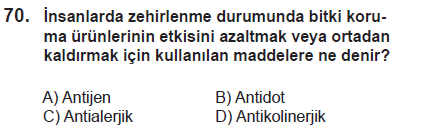 2009 Sınavı
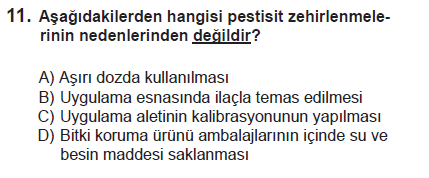 2011 Sınavı
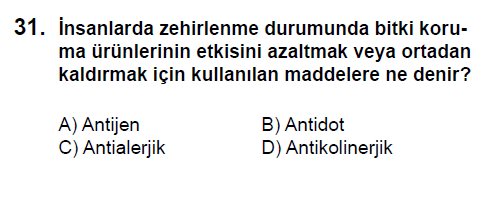 Pestisitlerin Depolanması
2009 Sınavı
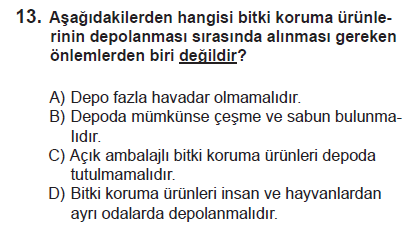 İlaçlamalardan sonra Yapılması gerekenler
2009 Sınavı
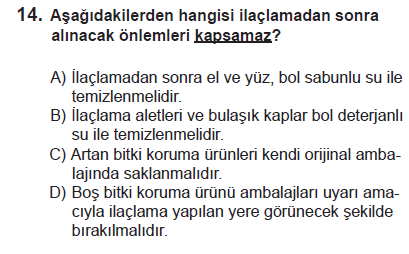 Entegre Mücadele
2008 Sınavı
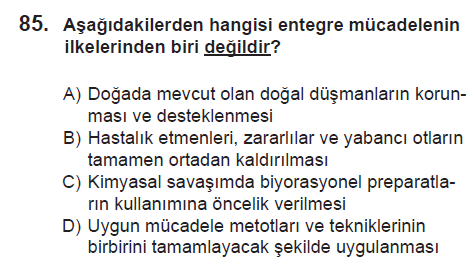 2008 Sınavı
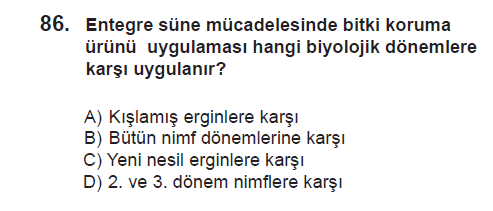 2008 Sınavı
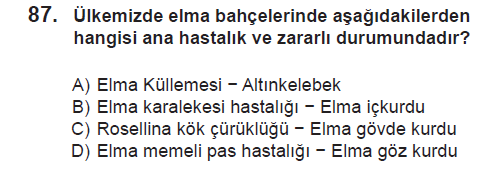 2009 Sınavı
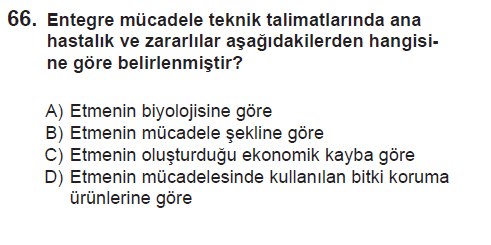 2009 Sınavı
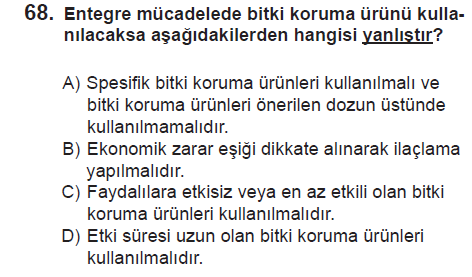 2009 Sınavı
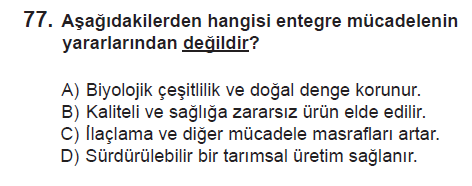 2009 Sınavı
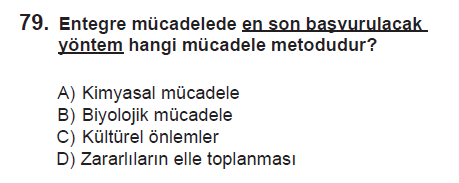 2010 Sınavı
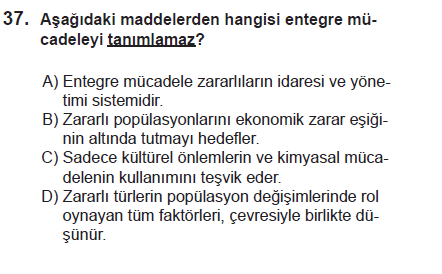 2011 Sınavı
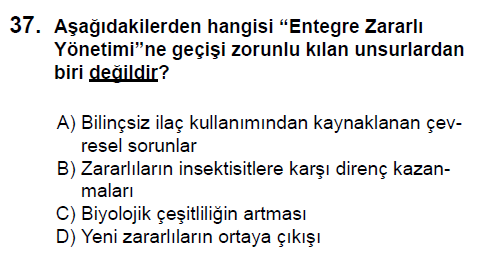 ENTOMOLOJİ
Bilgiler
Biyolojik Evre (dönem): Böceklerin yaşamları boyunca geçirdiği yumurta, larva, nimf, pupa ve ergin dönemlerinin her biridir.
Gelişme Dönemi: Bir böceğin yumurta döneminden ergin oluncaya kadar geçen süredir.
Döl: Bir böceğin yumurta döneminden tekrar  yumurta dönemine gelmesi döl denir.
	Univoltine, Bivoltine, Trivoltine ve Multivoltine
Ömür: Böceğin ergin olduktan ölene kadar geçen süreye denir.
2009 Sınavı
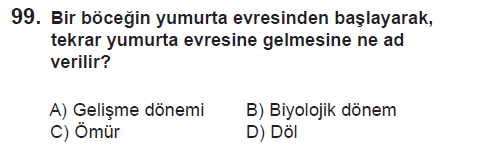 2011 Sınavı
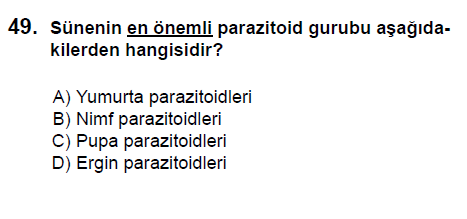 Fumajine sebep olan böcekler
Yaprakbitleri (afitler)
Beyazsinekler
Pamuklubitler
Koşniller
2009 Sınavı
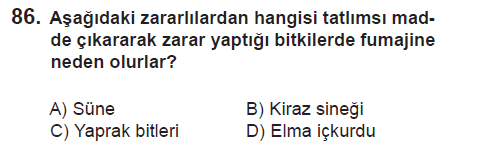 2011 Sınavı
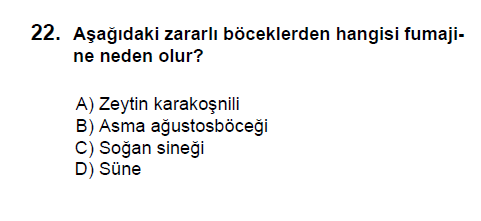 Virüs hastalıklarını taşıyan böcekler
Hemiptera (Homoptera)
Thysanoptera
Nematodlar
2011 Sınavı
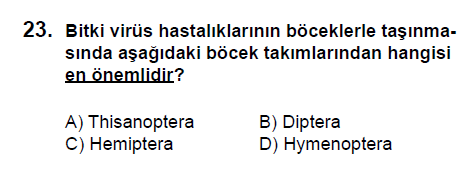 Abdomen (Karın)
Abdomen uzantıları;
	-Cerci
	-Epiproct
	-Paraproct
	-Eşey organları
	-Furcula
	-Styli
	-Cornuculi
	-Ovipositor
Larva Tipleri
Apod			Diptera, Hymenoptera
Olygopod
	-Campodeiform,	Coleoptera
	-Elateriform,		Coleoptera
	-Scarabeiform		Coleoptera
Polypod
	-Gerçek Tırtıl,		Lepidoptera
	-Yalancı Tırtıl,		Hymenoptera
	-Mühendis Tırtılı,	Lepidoptera
2011 Sınavı
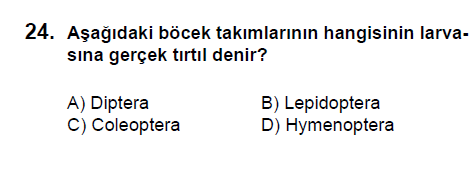 Zehirli Yemler
Kemiriciler,		Çinko fosfür
Danaburnu,		Endosülfan ve Chlorpyrifos
Bozkurtlar,
2009 Sınavı
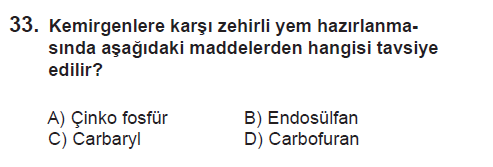 2009 Sınavı
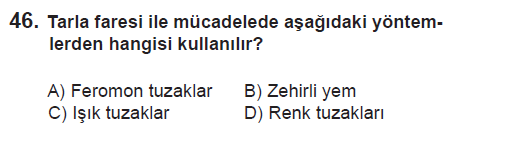 2011 Sınavı
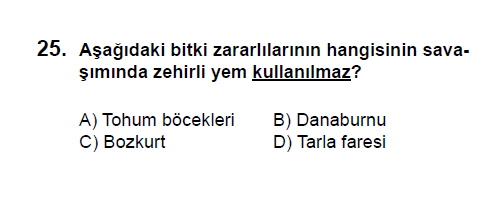 2011 Sınavı
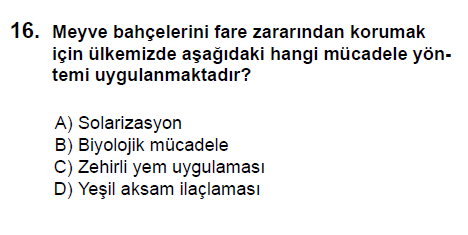 Diptera
Karasinekler   		Musca domestica
Sivrisinekler		Culex spp.
Meyve sinekleri 	Ceratitis capitata
					Dacus oleae
					Myopardalis pardalina
					Rhagoletis cerasi
Predatör ve parazitoitler
					Syrphidae, Tachinidae
2010 Sınavı
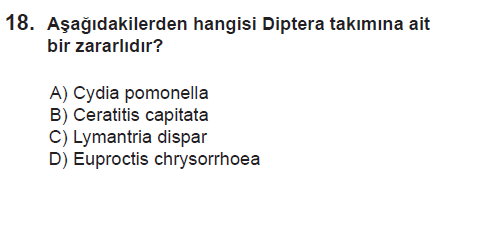 Yaprakbitlerinin Zarar Şekilleri
Tatlımsı madde çıkararak, fumajine sebep olurlar,
Bitki özsuyu emerler,
Yapraklarda deformasyonlara (kıvrılmalara) sebep olurlar,
Virüs taşırlar
2010 Sınavı
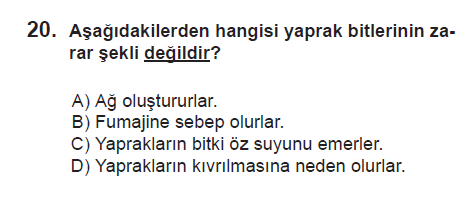 Elma İçkurdu
Elma bahçelerinin ana zararlısıdır,
Mücadelesinde yumurta parazitoitleri kullanılır,
Feromonlar (kitle yakalama ve şaşırtma) kullanılır,
Mücadele zamanını belirlemede;
	-Etkili sıcaklıklar toplamı, feromon tuzakları, ergin çıkışları ve yumurta takibi yapılır.
2009 Sınavı
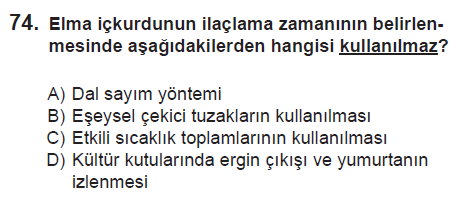 2010 Sınavı
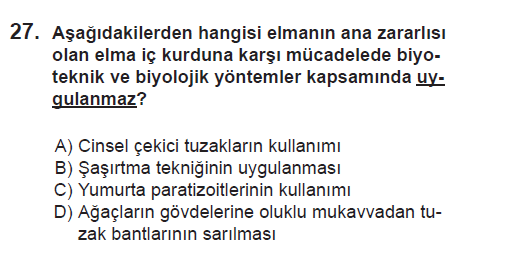 Toprakaltı Zararlıları
Capnodis spp. (Fidan Dipkurtları)
2010 Sınavı
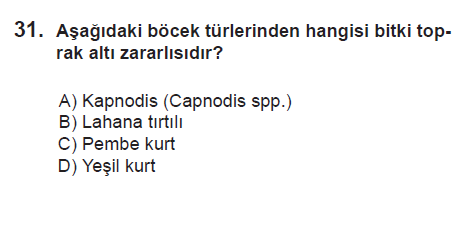 Salkım Güvesi (Lobesia botrana)
Bağ alanlarının ana zararlısı,
Mücadelesinde Bacillus etkili biyopreparatlar kullanılır,
Sentetik pretroitler, organik fosforlu ilaçlar kullanılır,
2010 Sınavı
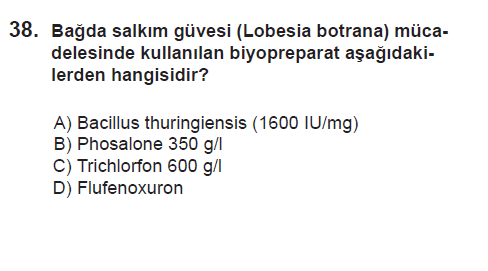 2010 Sınavı
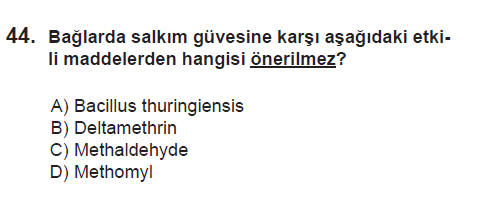 Patates Böceği (Leptinotarsa decemlineata)
2010 Sınavı
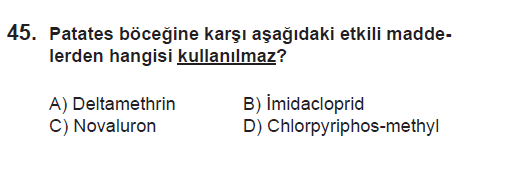 Fındık Kurdu (Balaninus nucum)
2009 Sınavı
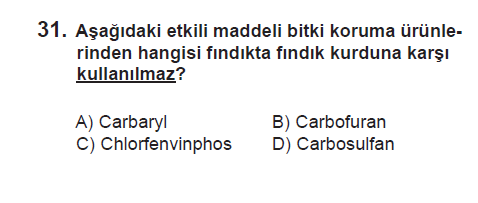 Kırmızı Örümceklerin Zarar Şekilleri
Küçük sarı noktacıklar şeklinde yaprakta belirti vermek,
Yaprak altında ağ oluşturmak,
Yaprağı kurutmak ve dökmek,
2009 Sınavı
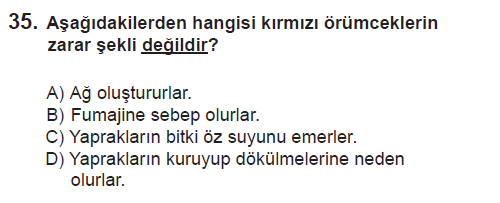 Kabuklubit ve Koşnillerin Zarar Şekilleri
Yaprak ve saplarda bitki özsuyunu emmek,
Koşniller fumajine neden olurlar,
2009 Sınavı
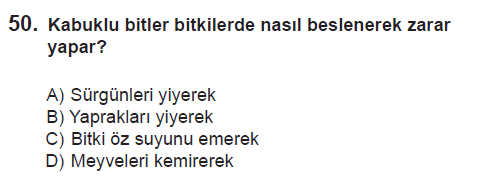 Odun Dokusunda zararlı türler
Scolytidae familyası
2009 Sınavı
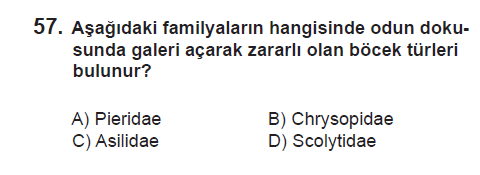 Başkalaşım Tipleri
Hemimetabola
		Yumurta  +  Nimf  +  Ergin
Orthoptera, Hemiptera, Heteroptera, 

Holometabola
		 Yumurta  +  Larva  +  Pupa  +  Ergin
Lepidoptera, Diptera, Hymenoptera
2009 Sınavı
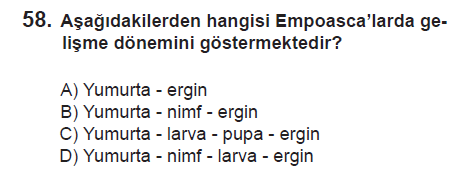 Akdeniz Meyve Sineği
Konukçuları Greyfurt hariç turunçgiller, kayısı
Mücadelesinde Zehirli yem kısmı dal ilaçlaması
2009 Sınavı
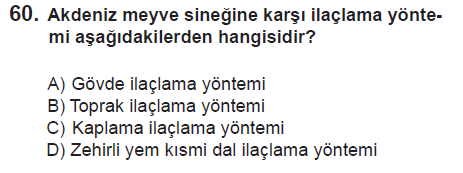 Diğer Üreme Çeşitleri
Heterogonie: Döllemli ve döllemsiz üremenin birbirini izlemesi. Aphididae  
Paedogenesis: Ergin olmayan bireyin olgun yumurtalara sahip olup, eşeysiz üremesidir. Coleoptera ve Diptera takımları. 
Polyemrionie: Bir yumurtadan birden fazla bireyin oluşması. Hymenoptera.
Viviparite: Dişinin canlı yavru doğurmasıdır.
Hermophroditismus: Aynı bireyde hem erkek hemde dişi üreme hücrelerinin olması.
2009 Sınavı
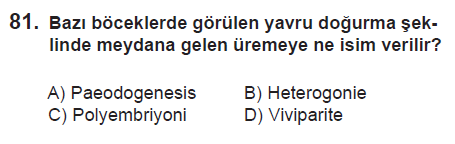 EKOLOJİ
Gelişme Eşiği
Böceklerin gelişebildiği en düşük sıcaklık derecesidir.
Thermal Constant
Böceğin bir dölünü verebilmesi için gerekli olan sıcaklıklar toplamıdır.
ThC = ( T- C ) . t
2008 Sınavı
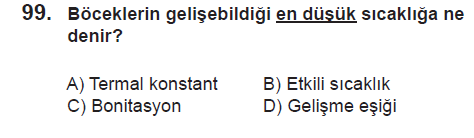 2011 Sınavı
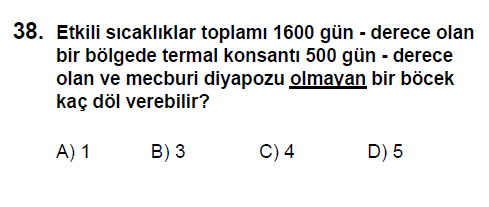 Canlıların Karşılıklı Etkileri
*Böceklerin Bitkilerle Olan İlişkileri
*Böceklerin Diğer Canlılarla Olan İlişkileri
Böceklerin Bitkilerle Olan İlişkileri
Böcekler, Fitofag veya Herbivor oldukları için canlı bitkilerle beslenirler.
Çürümüş veya kurumuş bitki kısımlarıyla da beslenmeleri sonucu da böcekler bitkilerden faydalanırlar.
Böceklerin bitkilerden sığınak, yuva, gölgelik vb. şeyler için de bitkileri kullanırlar.
Böceklerin Diğer Canlılarla Olan İlişkileri
Zeytin Sineği (Dacus oleae) ile Zeytin Thripsi (Liothrips oleae)’nin ilişkisi
Böceklerin Diğer Canlılarla Olan İlişkileri
Tribolium ve Oryzaephilus’un ilişkisi
Birbirinin yiyeceğine ve yaşama yerlerine saldırıp, olumsuz etkilenirler.
Böceklerin Diğer Canlılarla Olan İlişkileri
Unlubit ile Karıncaların ilişkisi
Tek olunca birbirine faydası yok,  bir araya geldiklerinde birbirlerini  olumlu etkilerler.
Böceklerin Diğer Canlılarla Olan İlişkileri
Danaburnu beslenirken çürüyen bitkilerden Bazı Carabidlerin da beslenmesi ilişkiyi  olumlu etkiler.
Böceklerin Diğer Canlılarla Olan İlişkileri
Yaprakbiti ile Karıncalar. Karınca artıklarıyla beslenir.
Böceklerin Diğer Canlılarla Olan İlişkileri
İri tırtılın dolaşırken yaprakbiti nimfini ezmesi
Böceklerin Diğer Canlılarla Olan İlişkileri
Parazitoidlerin beslenmesi sırasında konukçusunu öldürmesi
Böceklerin Diğer Canlılarla Olan İlişkileri
Predatörlerin beslenmesi sırasında konukçusunu öldürmesi
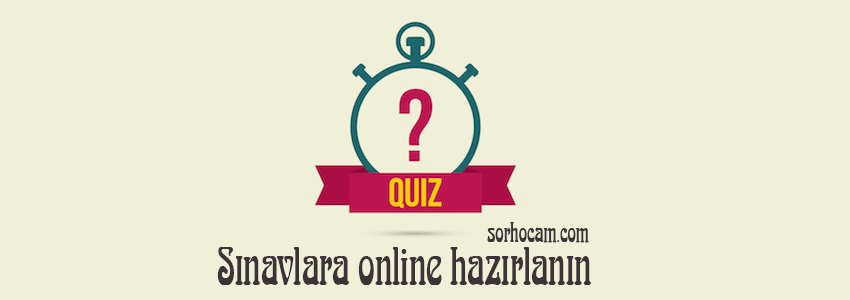 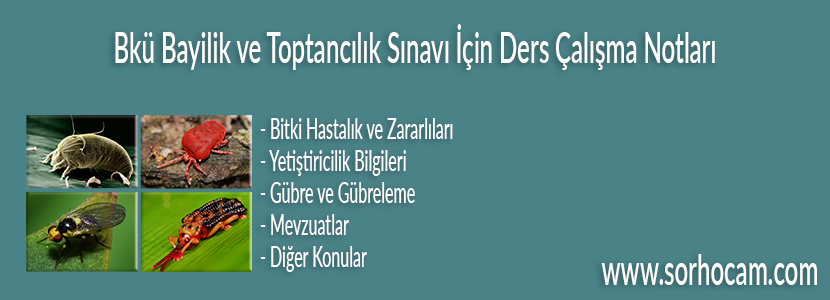